برنامج الجداول الإلكترونية
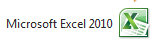 الجزء الثاني
الدوال
الدوال عبارة عن صيغ رياضية معرفه مسبقأ من قبل برنامج Excel .
الفرق بين الصيغة والدالة :
الصيغة :      = A1+A2+A3
الدالة    :     SUM(A1:A3)
الدوال Formulas
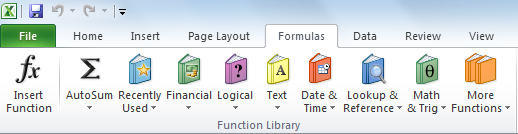 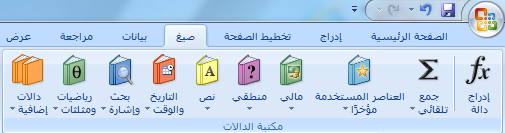 أمثلة لدوال التاريخ والوقت
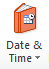 أمثلة لدوال نصية
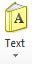 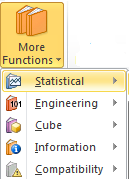 أمثلة لدوال إحصائية
أمثلة لدوال الرياضية
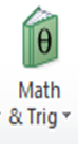